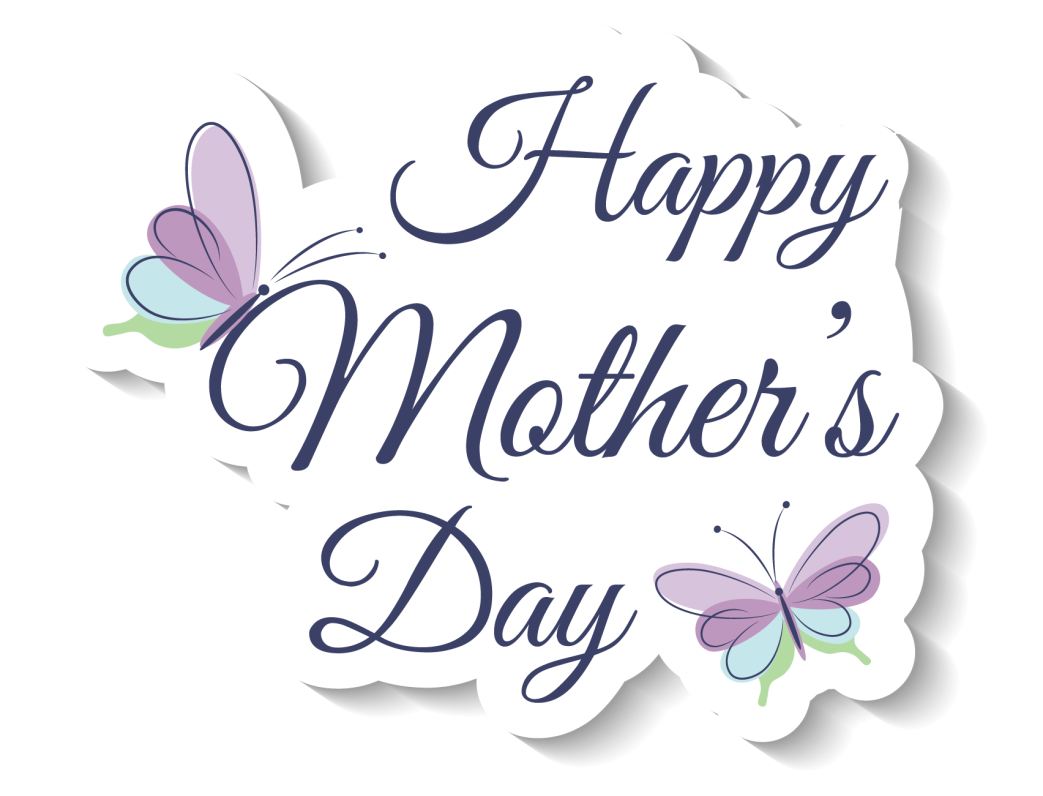 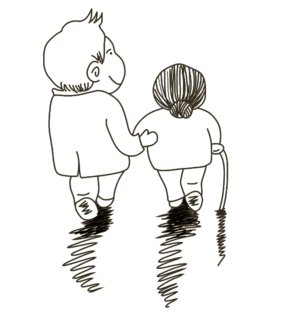 20XX.03.30
目  录
单击此处添加标题
01
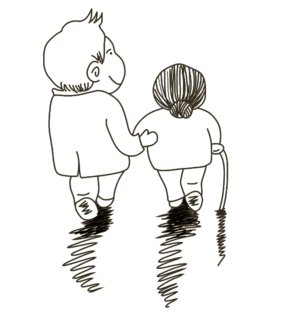 单击此处添加标题
02
单击此处添加标题
03
单击此处添加标题
04
MONTHER DAY
PART ONE
单击此处添加标题
20XX.03.30
PART ONE
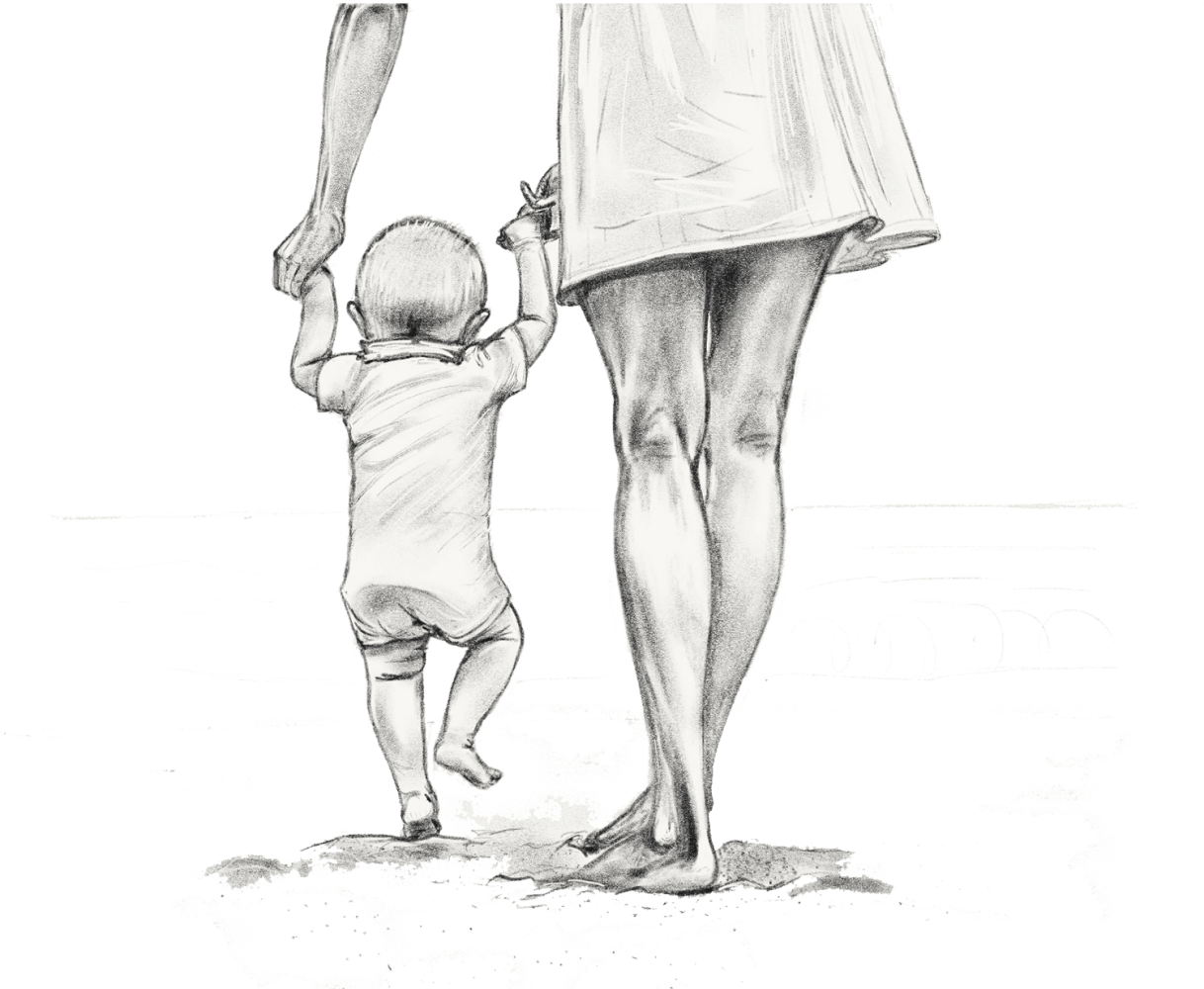 节日介绍
母亲节（Mother's Day），是一个感谢母亲的节日，这个节日最早出现在古希腊；而现代的母亲节起源于美国，是每年5月的第二个星期日。
PART ONE
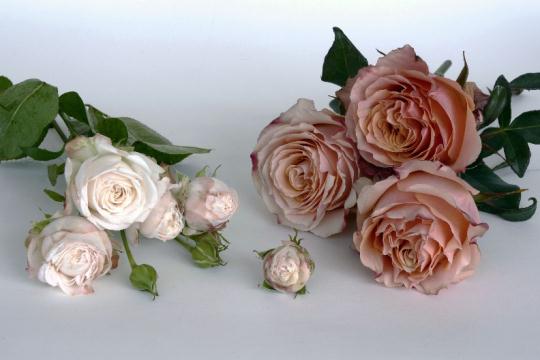 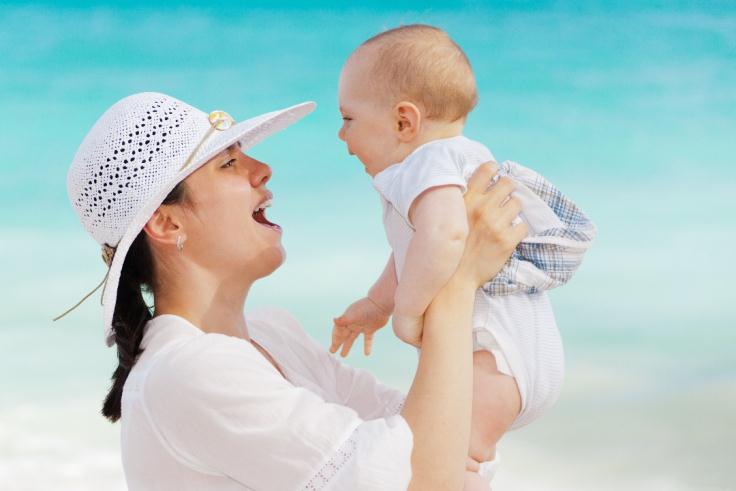 Click here to add words Click here to add words Click here to add words Click here to add words
Click here to add words Click here to add words Click here to add words Click here to add words Click here to add words Click here to add words Click here to add words Click here
PART ONE
添加标题
添加标题
Click here to add words
Click here to add words
Click here to add words
Click here to add words
添加标题
添加标题
Click here to add words
Click here to add words
Click here to add words
Click here to add words
PART ONE
节日介绍
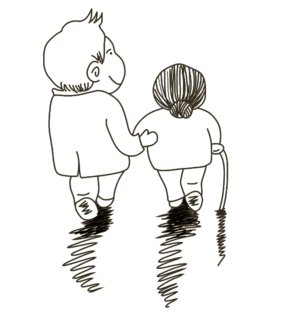 母亲节（Mother's Day），是一个感谢母亲的节日，这个节日最早出现在古希腊；而现代的母亲节起源于美国，是每年5月的第二个星期日。
MONTHER DAY
PART TWO
单击此处添加标题
20XX.03.30
PART TWO
节日介绍
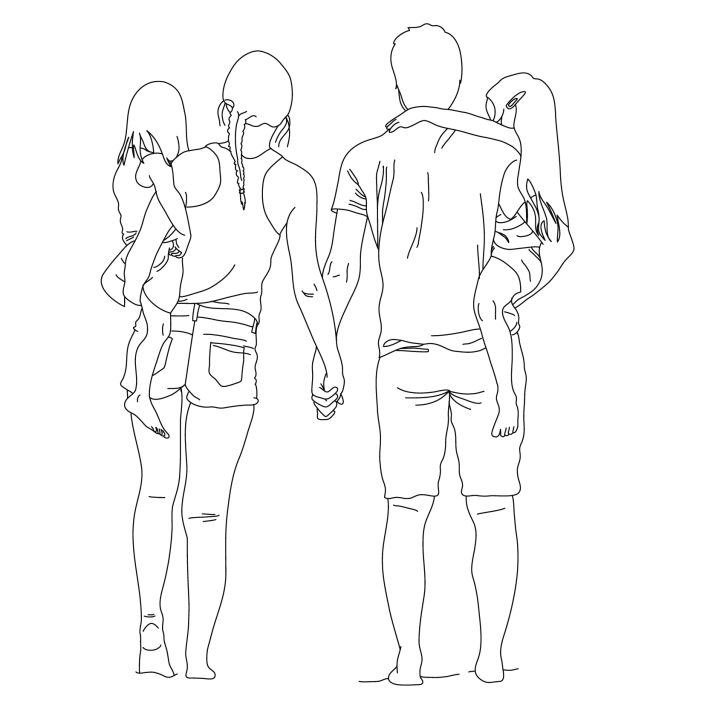 母亲节（Mother's Day），是一个感谢母亲的节日，这个节日最早出现在古希腊；而现代的母亲节起源于美国，是每年5月的第二个星期日。
PART TWO
点击此处添加标题
点击此处添加标题
添加标题
添加标题
添加标题
添加标题
Click here to add words
Click here to add words
Click here to add words
Click here to add words
点击此处添加标题
点击此处添加标题
PART TWO
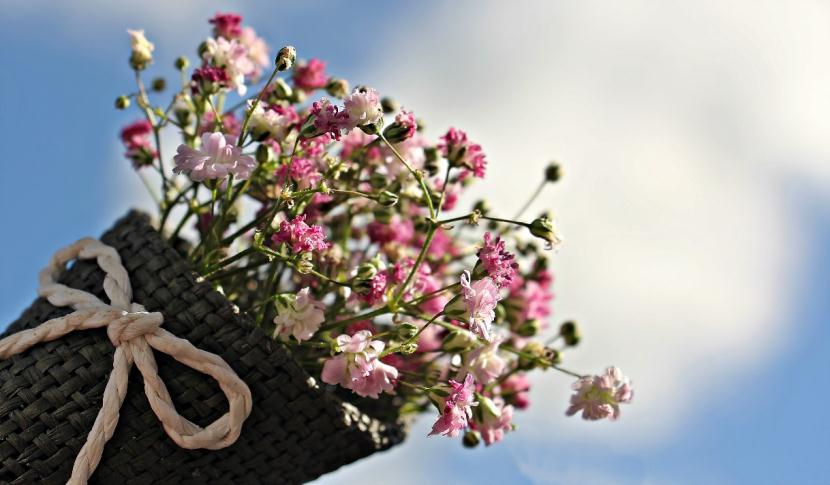 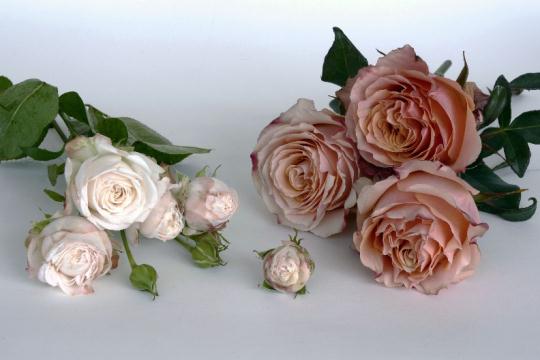 Click here to add words Click here to add words Click here to add words Click here to add words
Click here to add words Click here to add words Click here to add words Click here to add words Click here to add words Click here to add words Click here to add words Click here
PART TWO
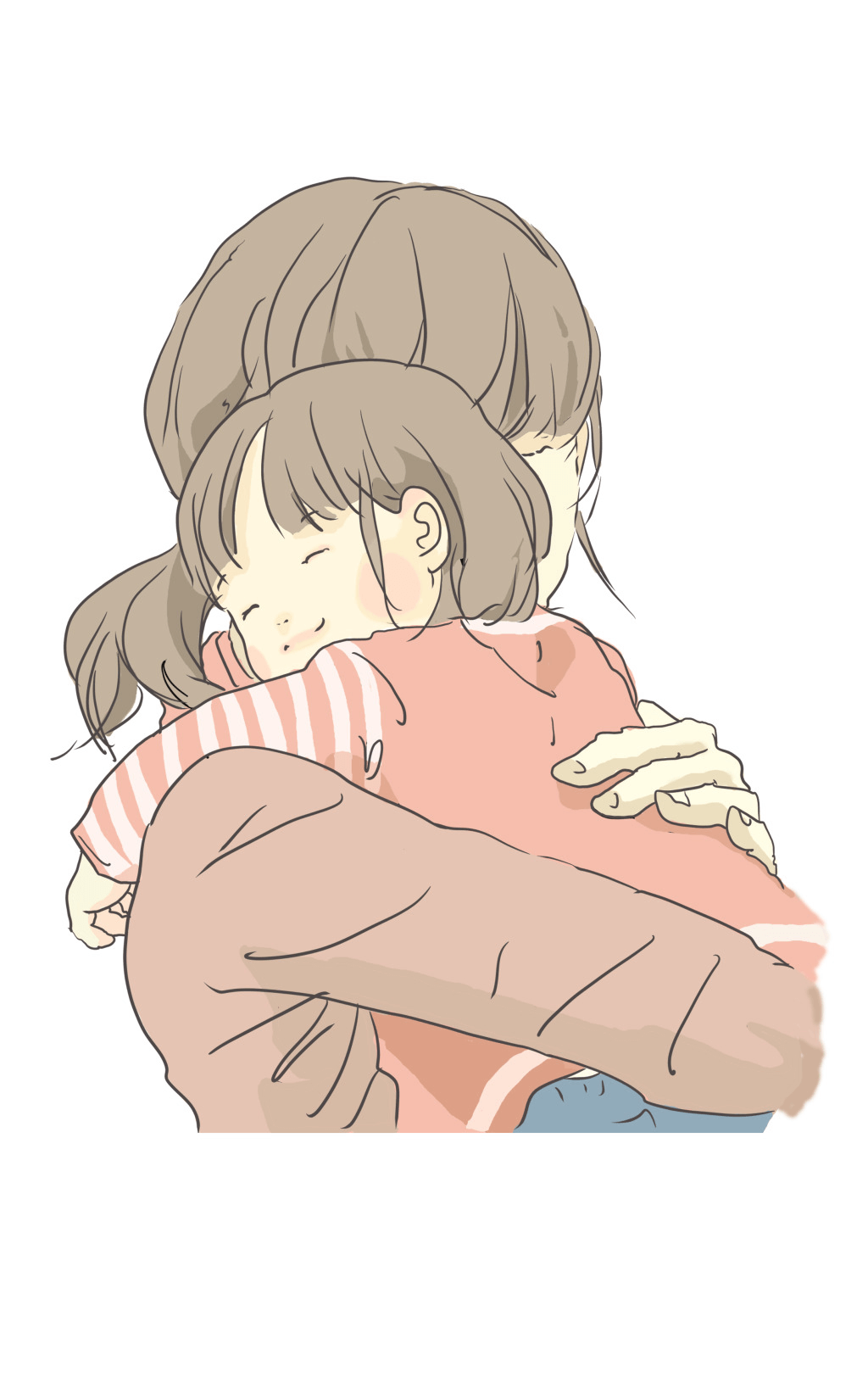 添加标题
Click here to add words
Click here to add words
添加标题
Click here to add words
Click here to add words
MONTHER DAY
PART THREE
单击此处添加标题
20XX.03.30
PART THREE
节日介绍
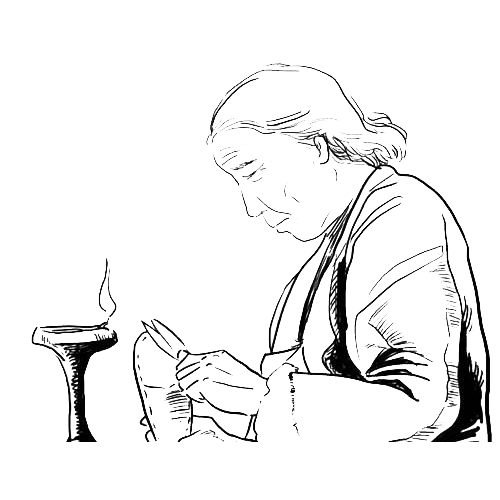 母亲节（Mother's Day），是一个感谢母亲的节日，这个节日最早出现在古希腊；而现代的母亲节起源于美国，是每年5月的第二个星期日。
PART THREE
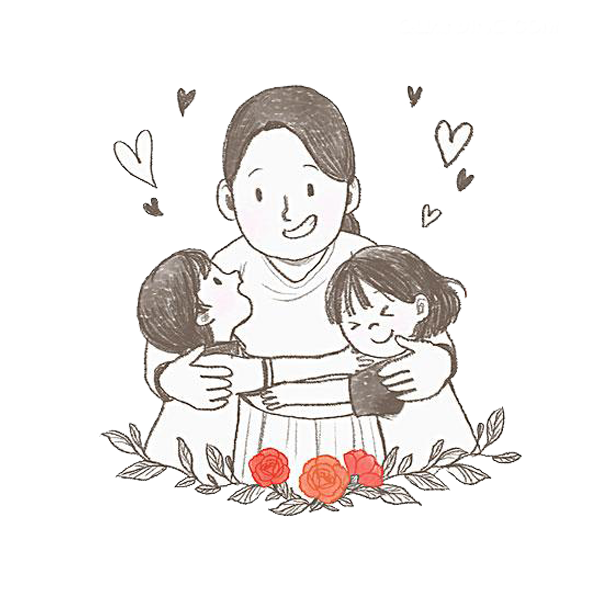 添加标题
添加标题
Click here to add words
Click here to add words
Click here to add words
Click here to add words
添加标题
添加标题
Click here to add words
Click here to add words
Click here to add words
Click here to add words
PART THREE
添加标题
02
Click here to add words
Click here to add words
添加标题
03
Click here to add words
01
Click here to add words
添加标题
Click here to add words
Click here to add words
PART THREE
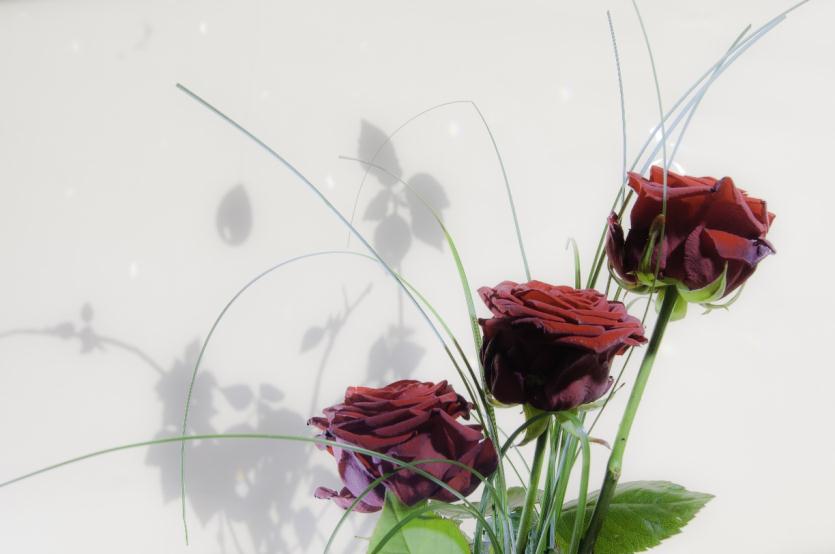 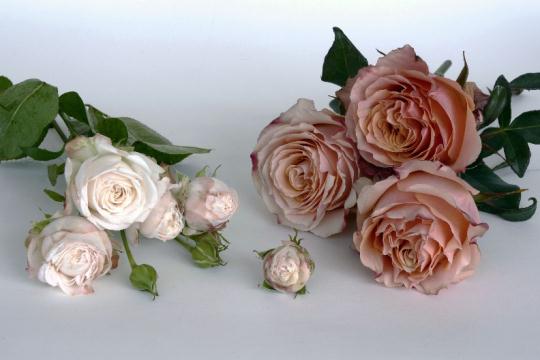 Click here to add words Click here to add words Click here to add words Click here to add words
MONTHER DAY
PART FOUR
单击此处添加标题
20XX.03.30
PART FOUR
节日介绍
母亲节（Mother's Day），是一个感谢母亲的节日，这个节日最早出现在古希腊；而现代的母亲节起源于美国，是每年5月的第二个星期日。
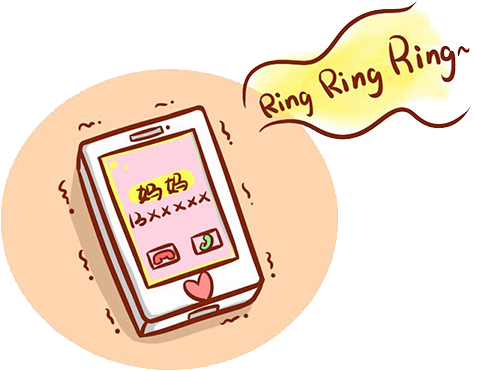 PART FOUR
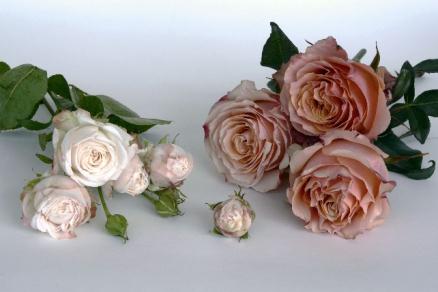 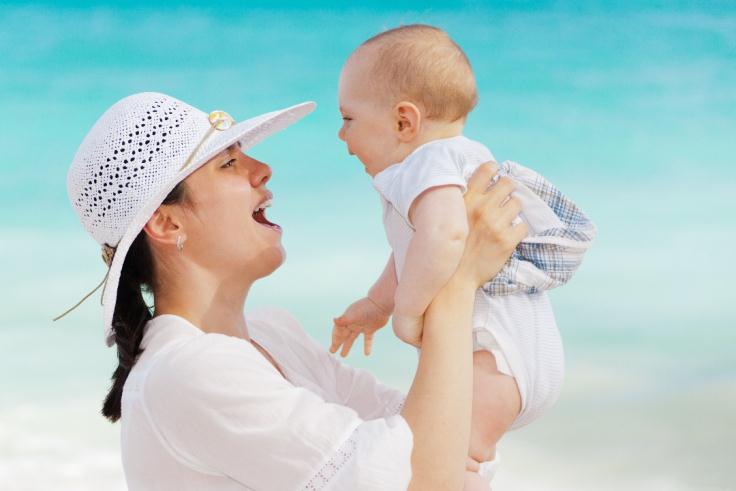 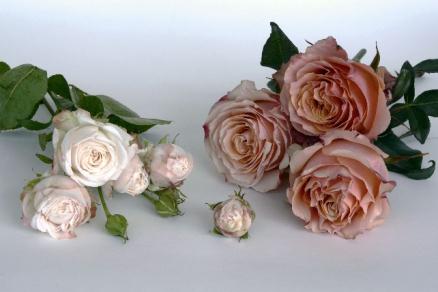 Click here to add words Click here to add words Click here to add words Click here to add words Click here add words Click here
PART FOUR
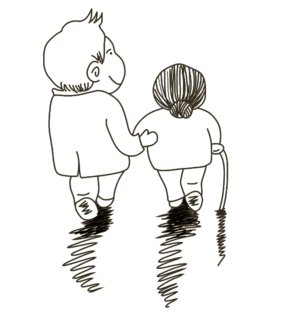 添加标题
Click here to add words
Click here to add words
添加标题
Click here to add words
Click here to add words
PART FOUR
添加标题
Click here to add words
添加标题
Click here to add words
Click here to add words
Click here to add words
添加标题
Click here to add words
添加标题
Click here to add words
Click here to add words
Click here to add words
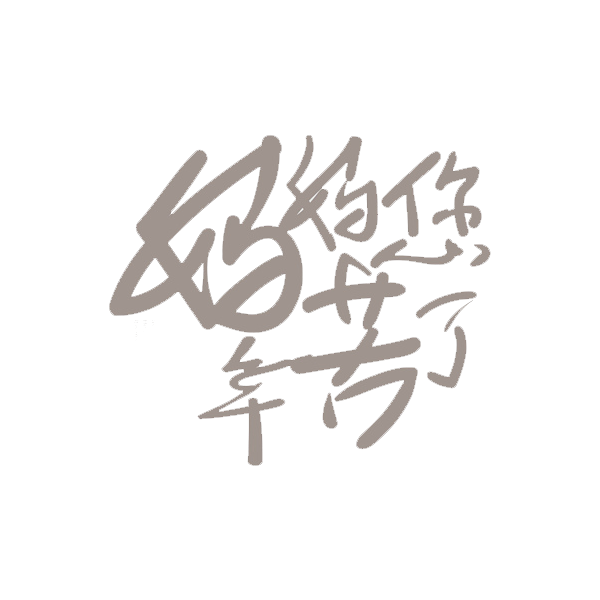 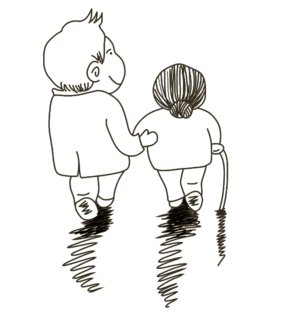 20XX.03.30